Webinarul 1
Masterclass de Investitii IMOBILIARE
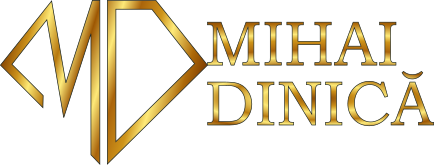 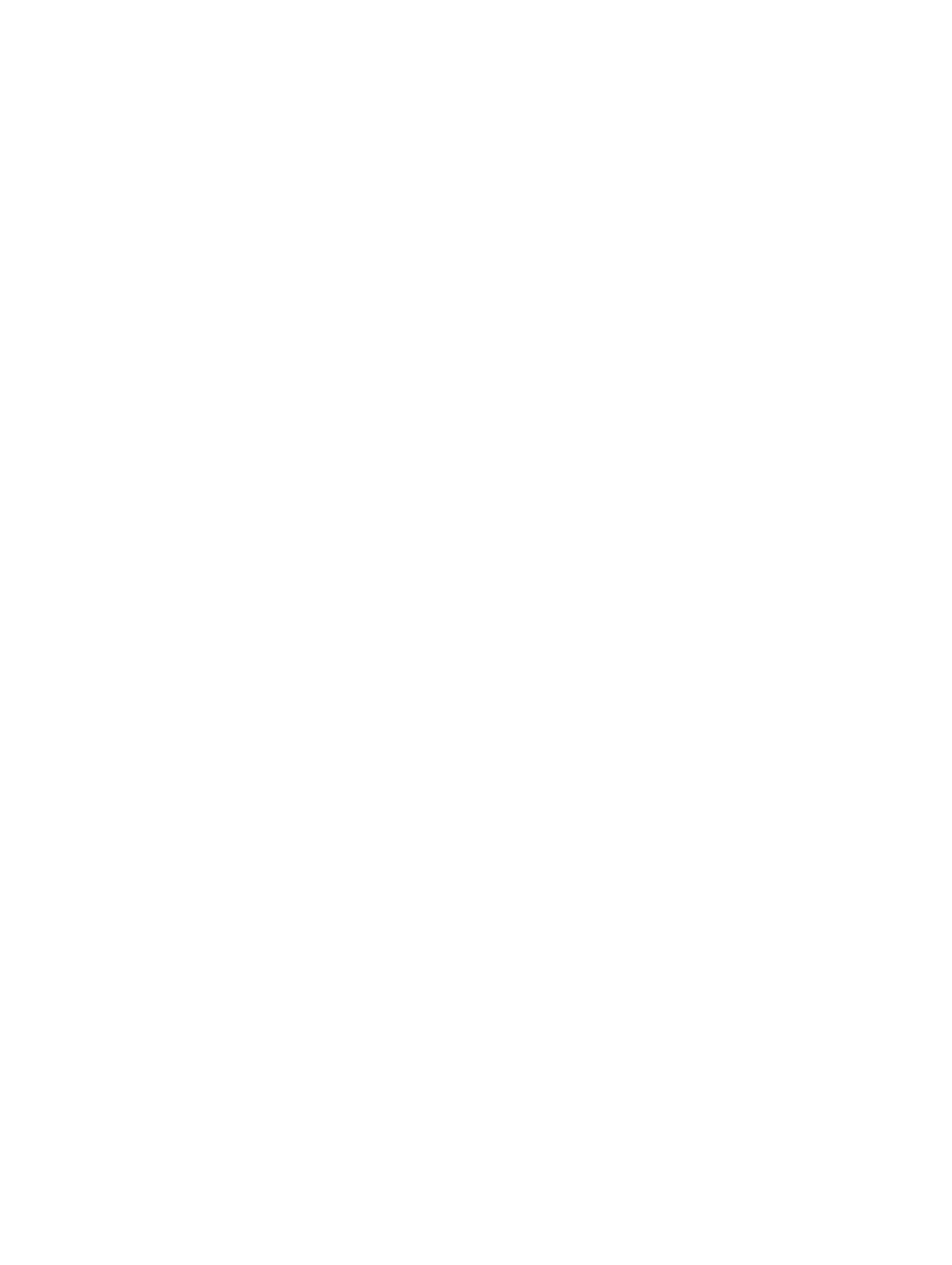 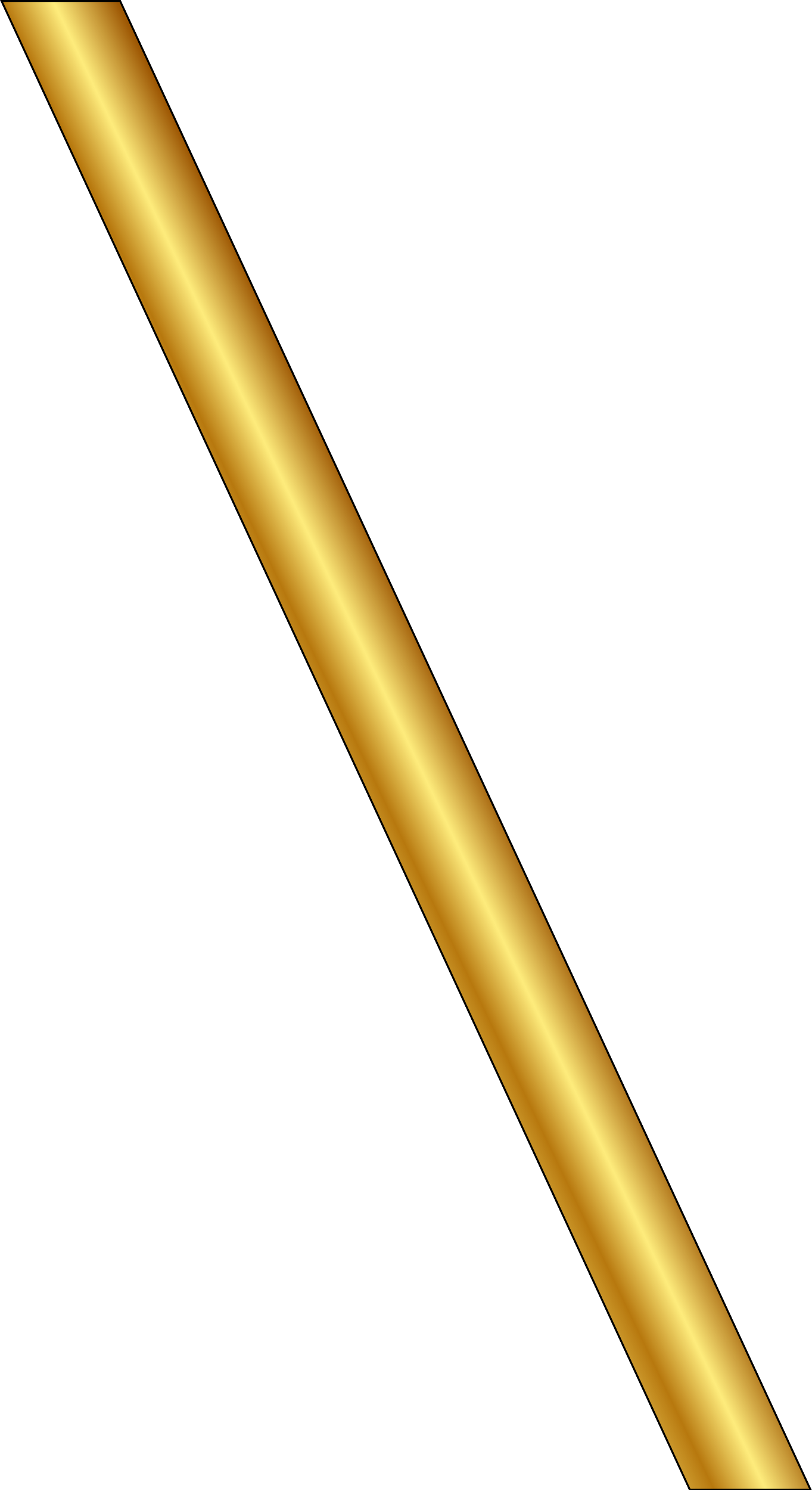 PUNCTE ATINSE
Ce sunt imobiliarele?

Cum faci bani din imobiliare

Avantaje si dezavantaje

Modalitati de investitie

Calculul de randamente

Q&A
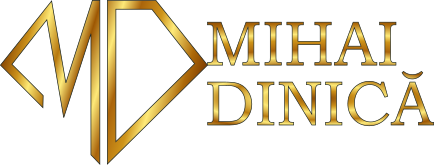 www.mihaidinica.ro
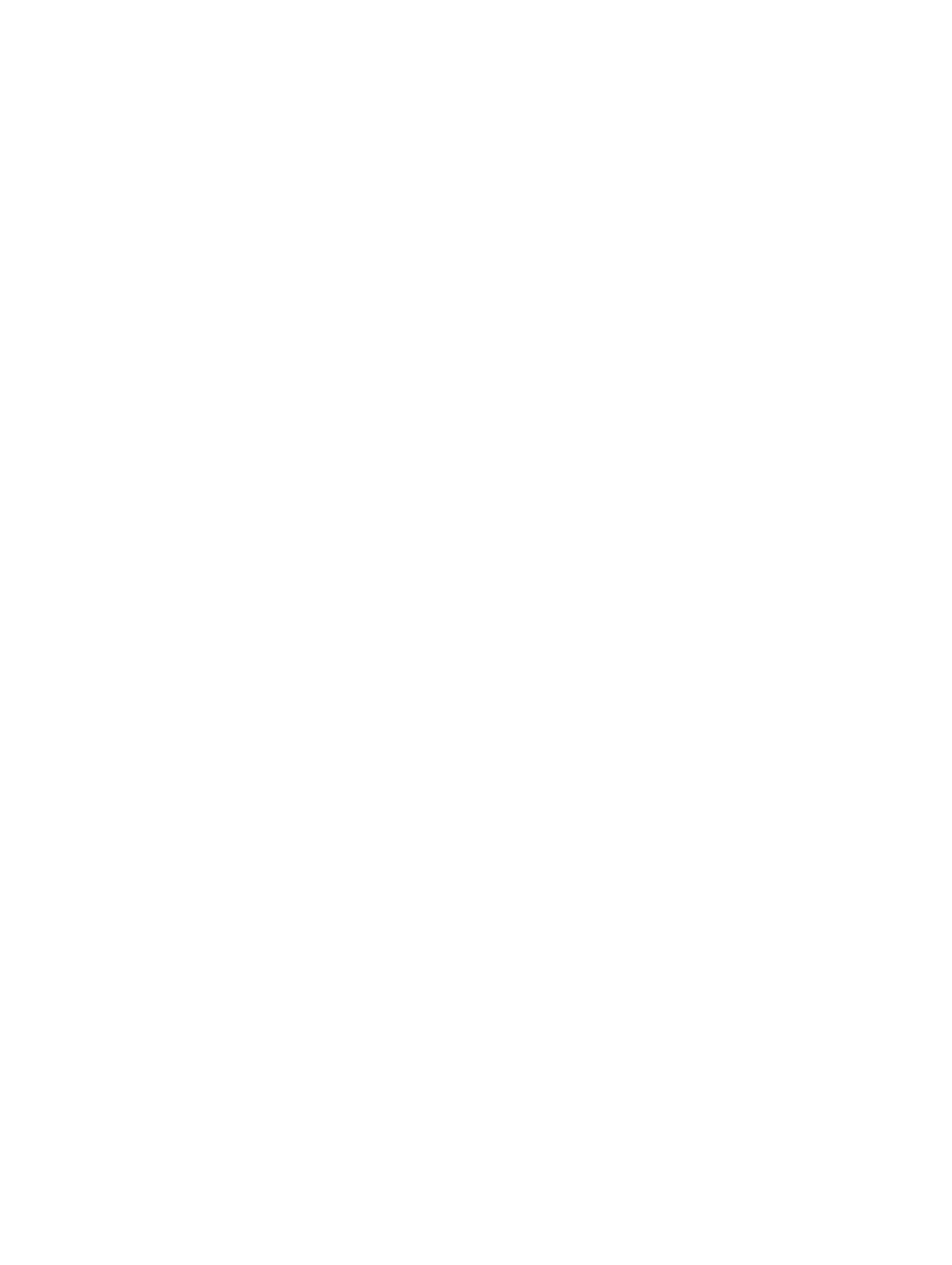 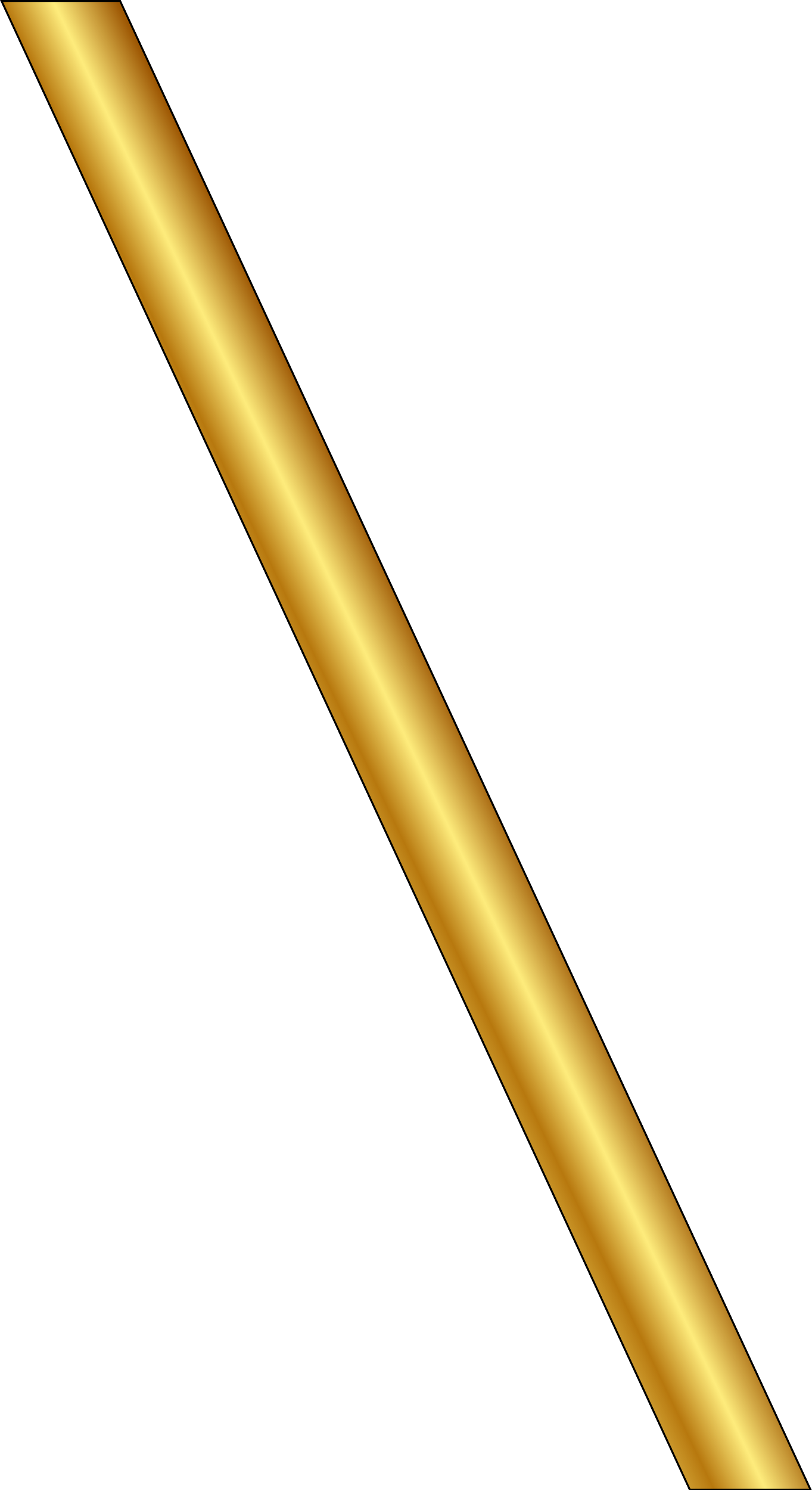 Ce sunt imobiliarele?
IMOBILIARE ! = APARTAMENTE
     
	- paduri
	- spatii comerciale
	- teren extravilan
	- teren intravilan
	- apartamente
	- constructie de imobile
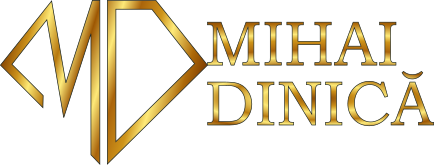 www.mihaidinica.ro
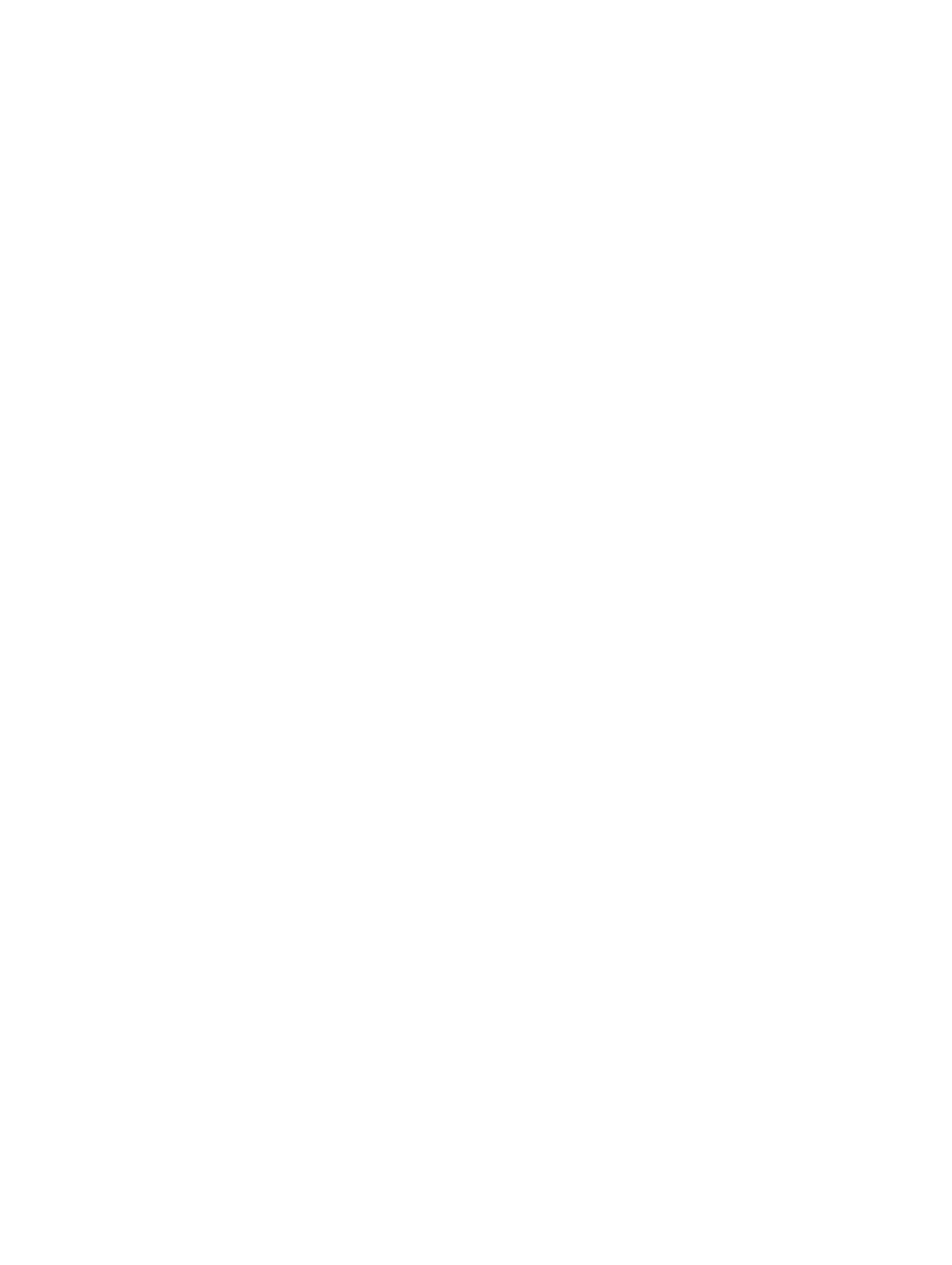 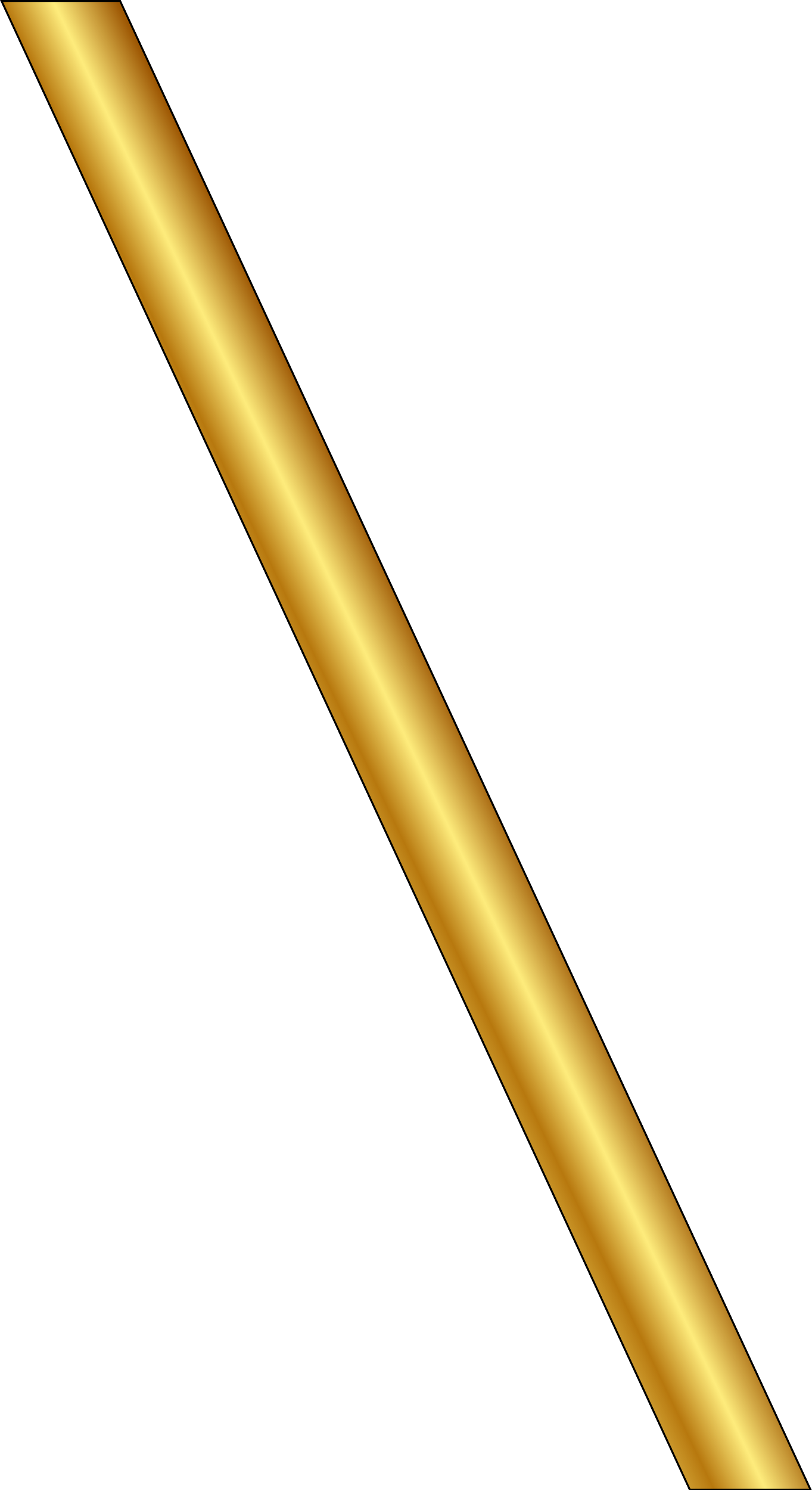 Exemple de investitii
Paduri: vinzi lemne ; plantezi copaci

Spatiu comercial: imobile la parter; hale metalice

Teren extravilan: arenda; il treci in intravilan

Teren intravilan: construiesti; parcelezi

Apartamente: nu-ti spun. INCA
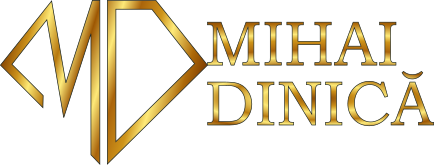 www.mihaidinica.ro
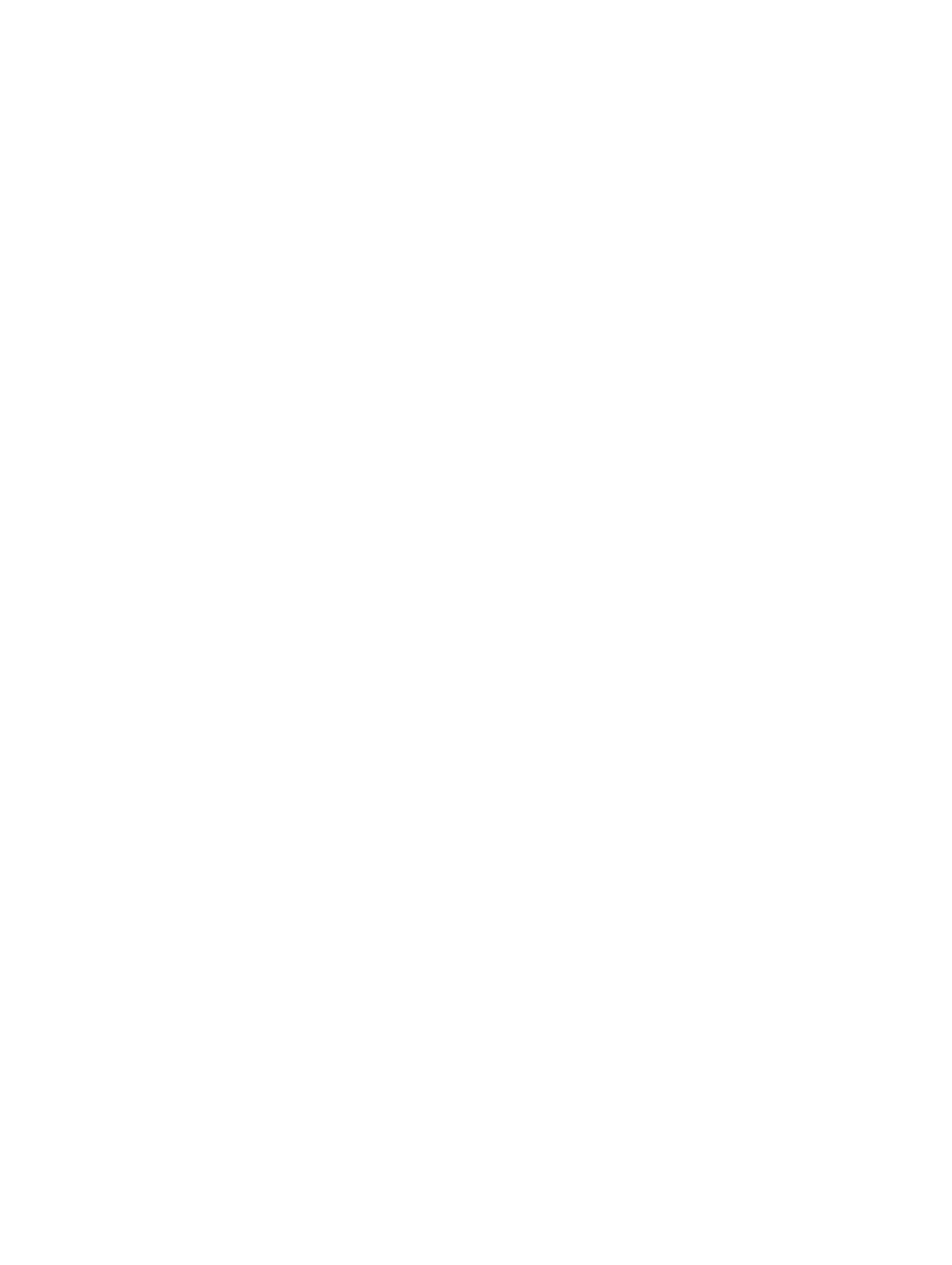 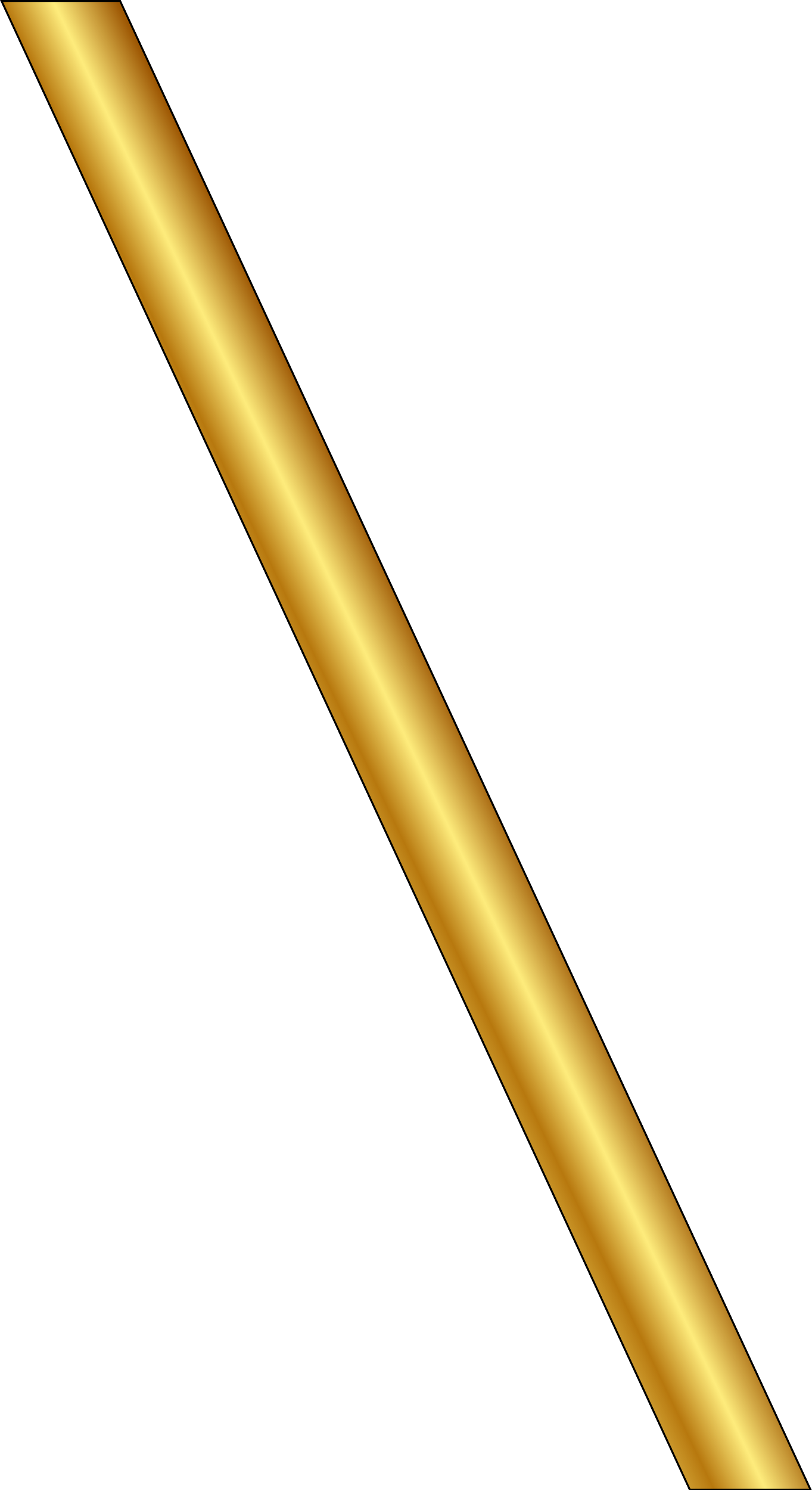 “Vaca de muls”
Cumperi, inchiriezi si primesti chiria luna de luna.
Regim hotelier
Avantaje:
	- randamente mari
	- te bucuri si tu de imobil
Dezavantaje:
	- Necesita implicare
	- Venituri instabile
	-Degradare accentuata
Termen lung
Avantaje:
	- venituri stabile
	- implicare minima
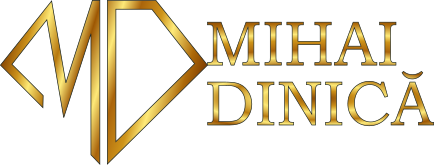 www.mihaidinica.ro
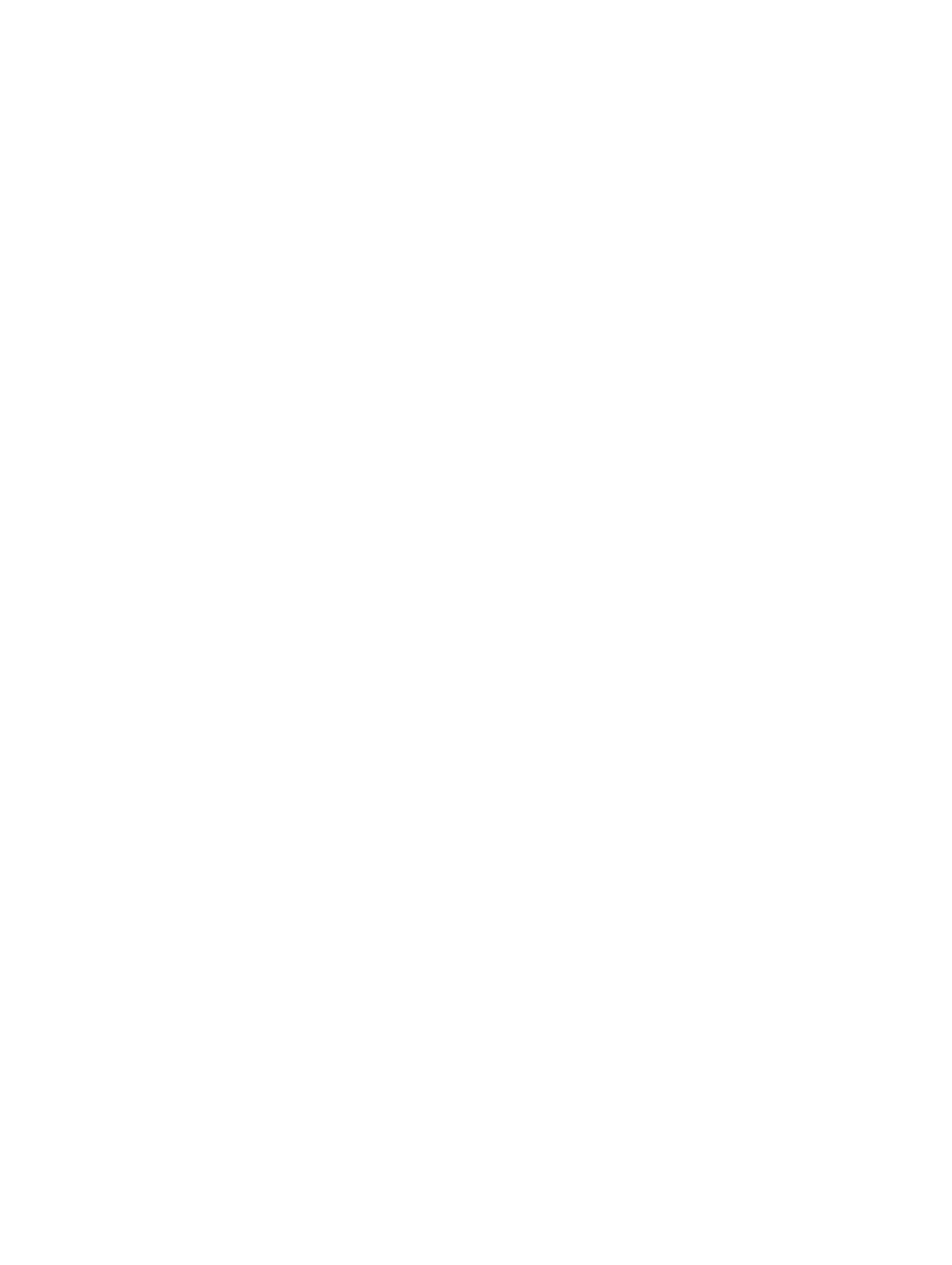 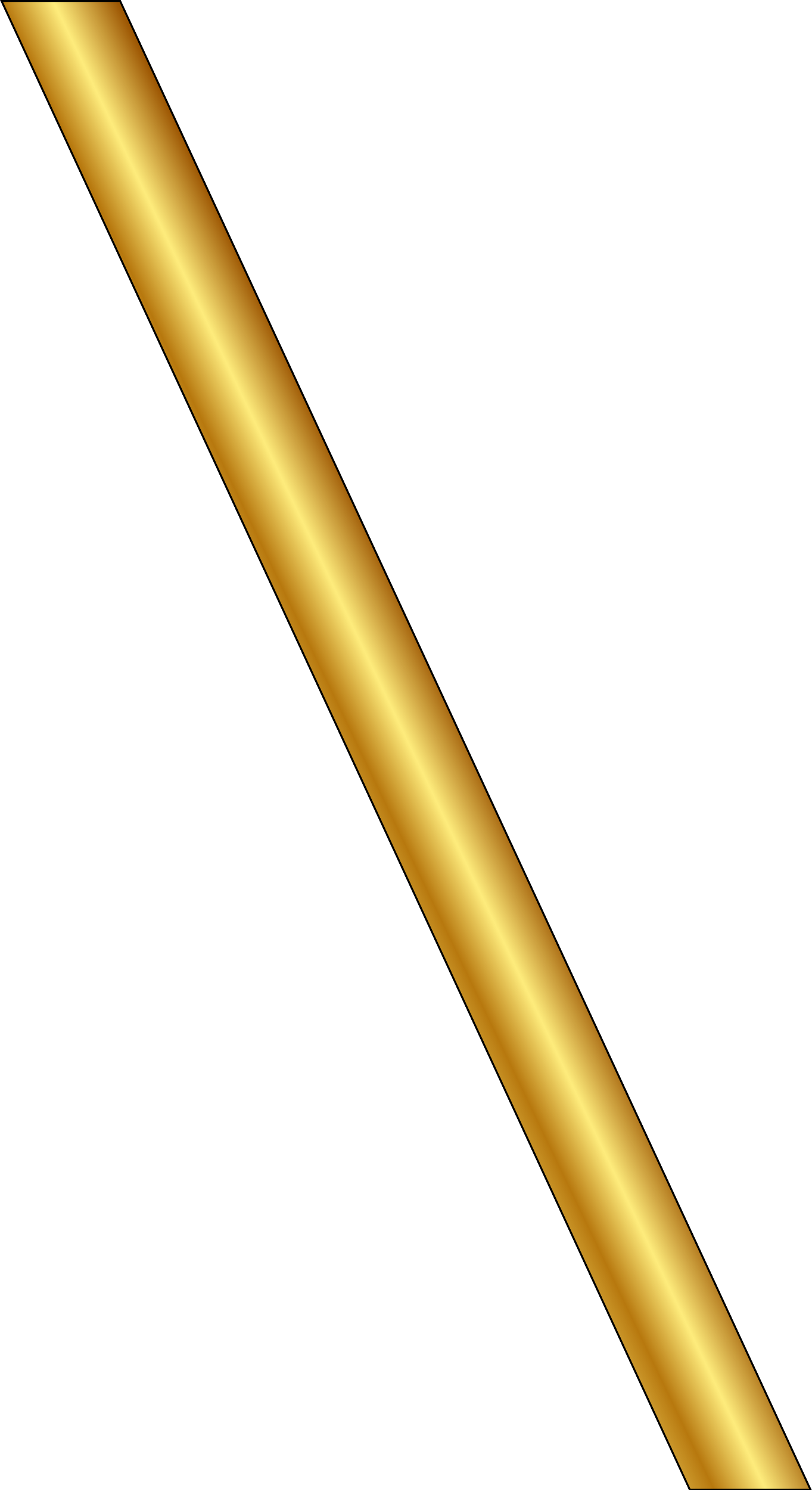 Cumperi ieftin si vinzi scump
Avantaje: 
-	Profit maricel si rapid
Investitie relativ mica

Dezavantaje: 
Poti sa faci asta deca o data pe an.
Ai nevoie de destul de mult research 
Necesita implicare
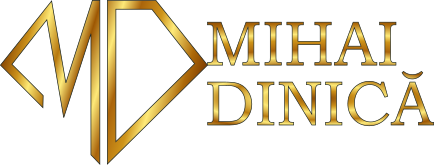 www.mihaidinica.ro
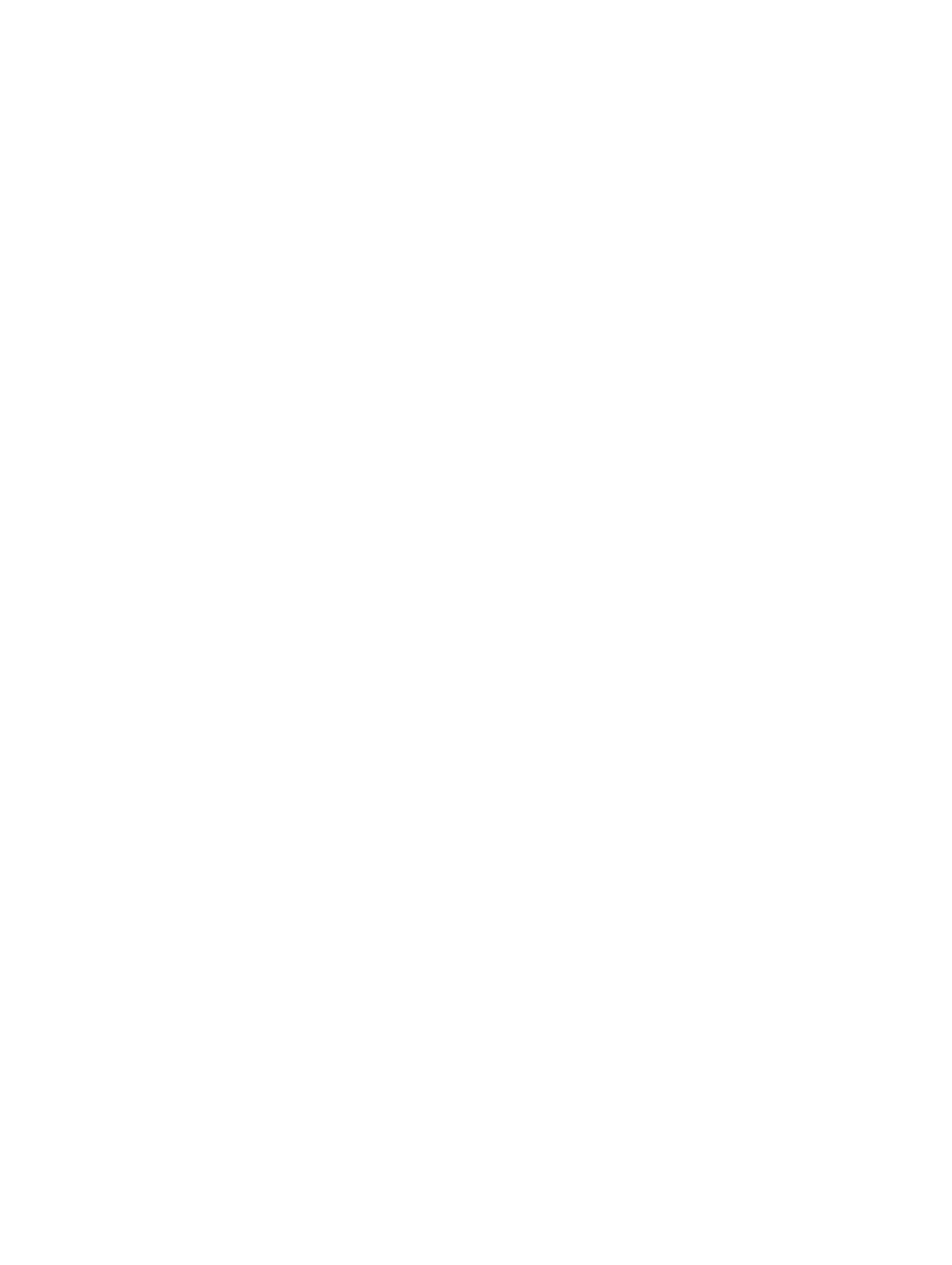 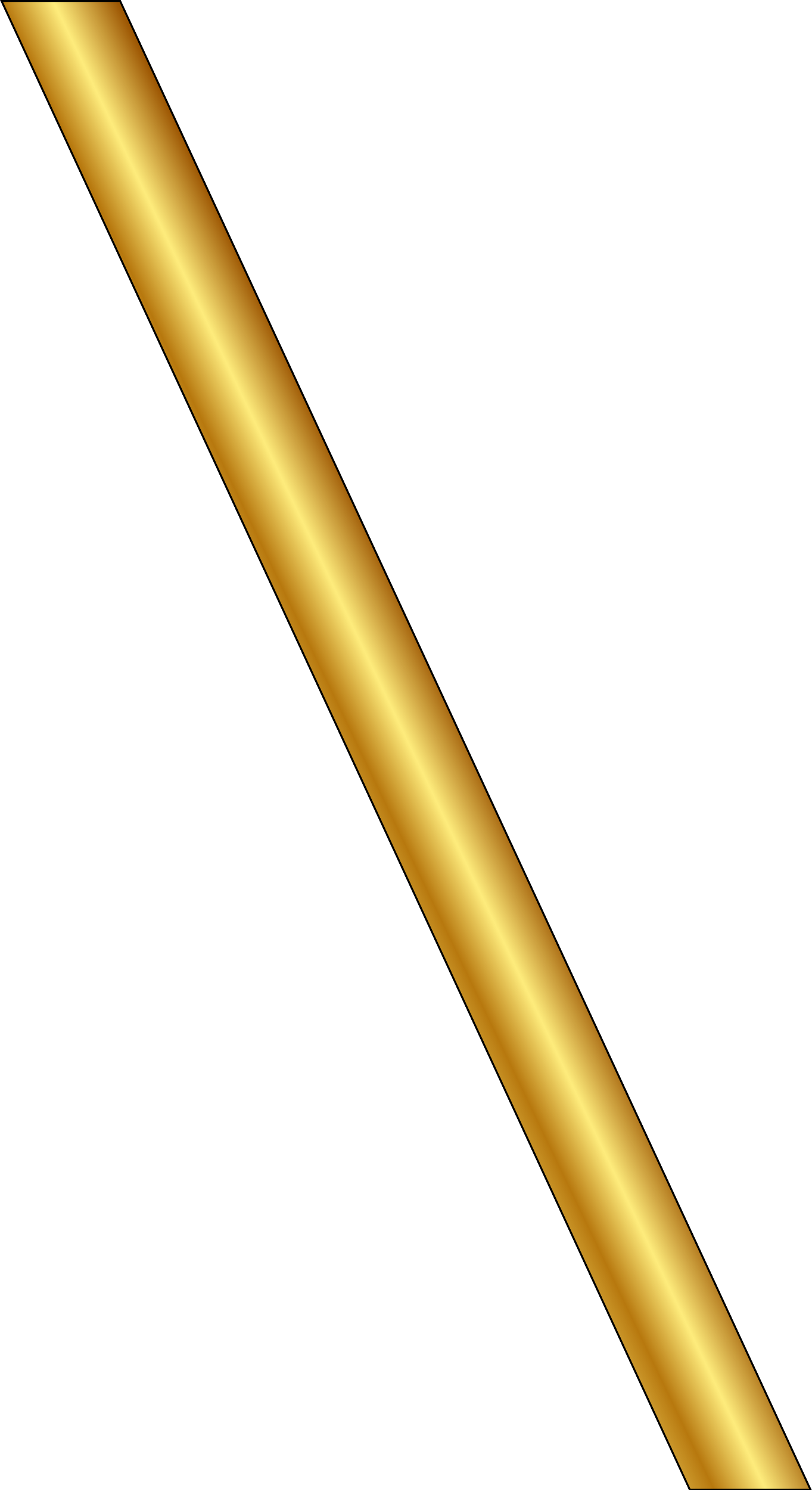 Construiesti si vinzi/inchiriezi
Avantaje:
-	Castiguri mari
-	Constructie dupa bunul plac

Dezavantaje:
-	Risc crescut
-	Implicatie mai mare
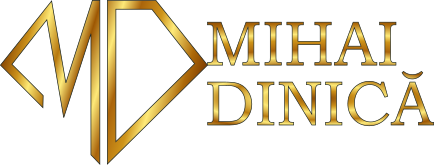 www.mihaidinica.ro
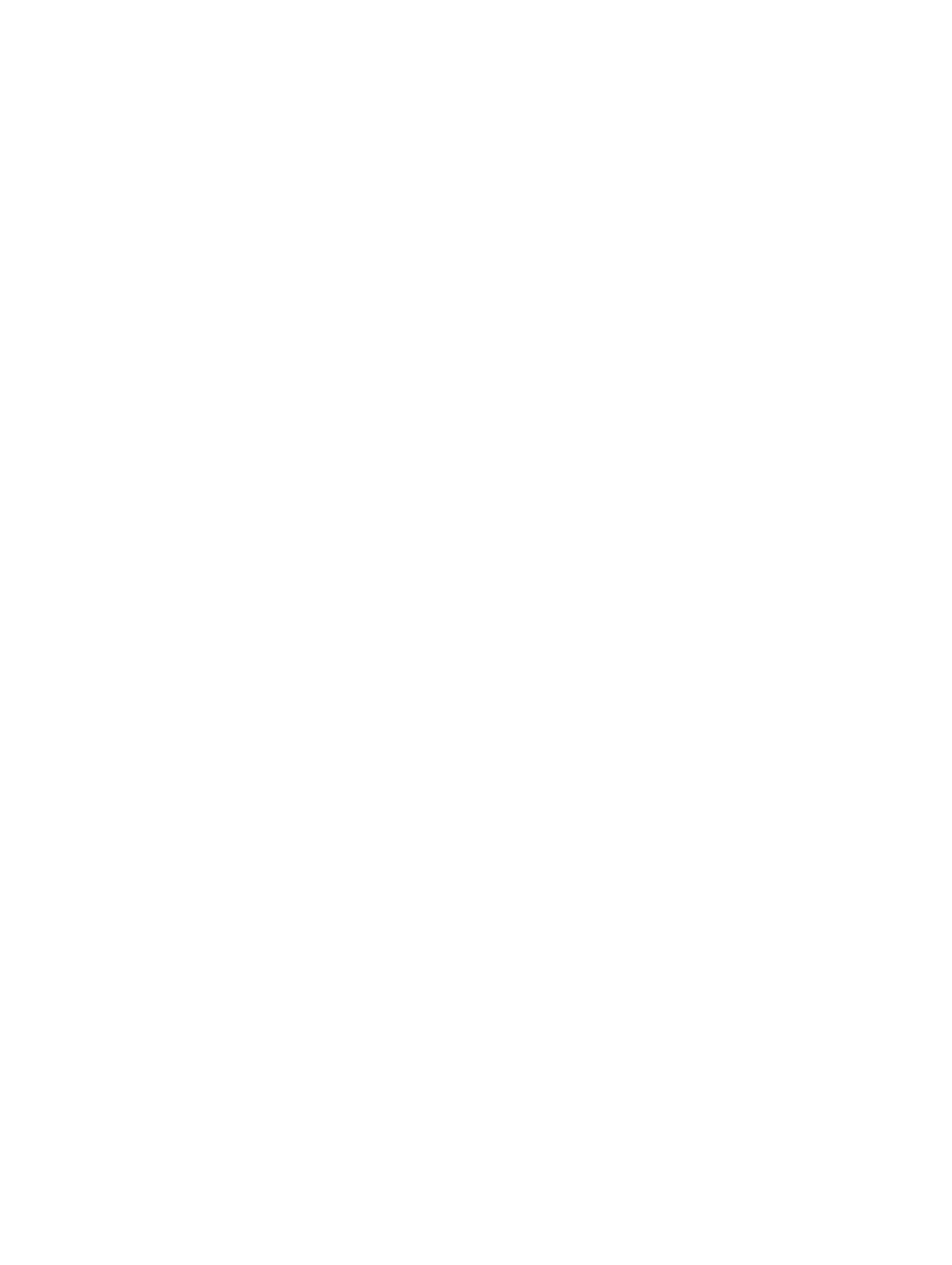 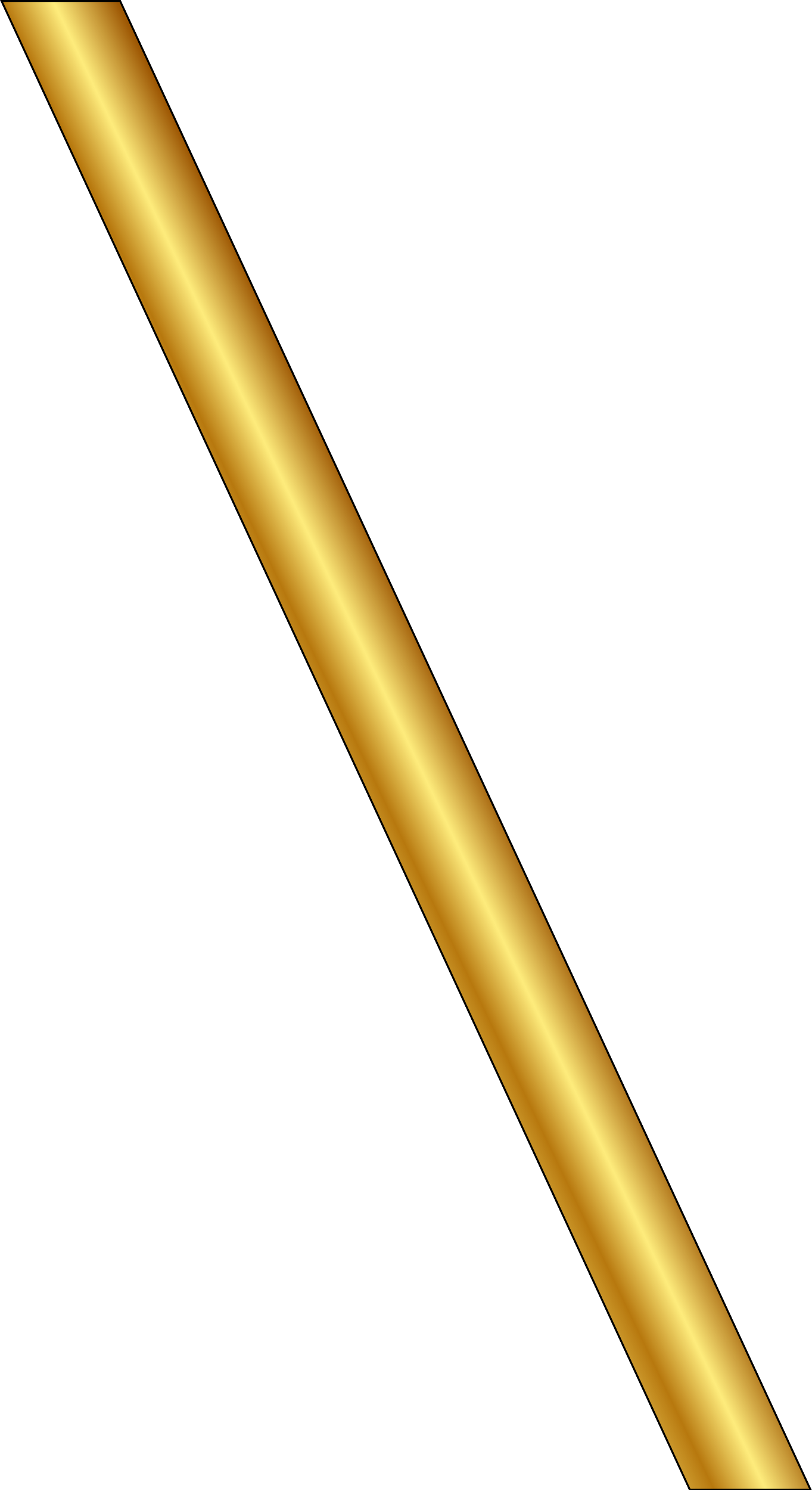 Avantaje
Randament bun

Implicare putina

Destul de sigure
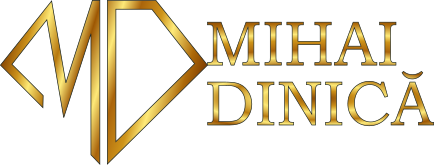 www.mihaidinica.ro
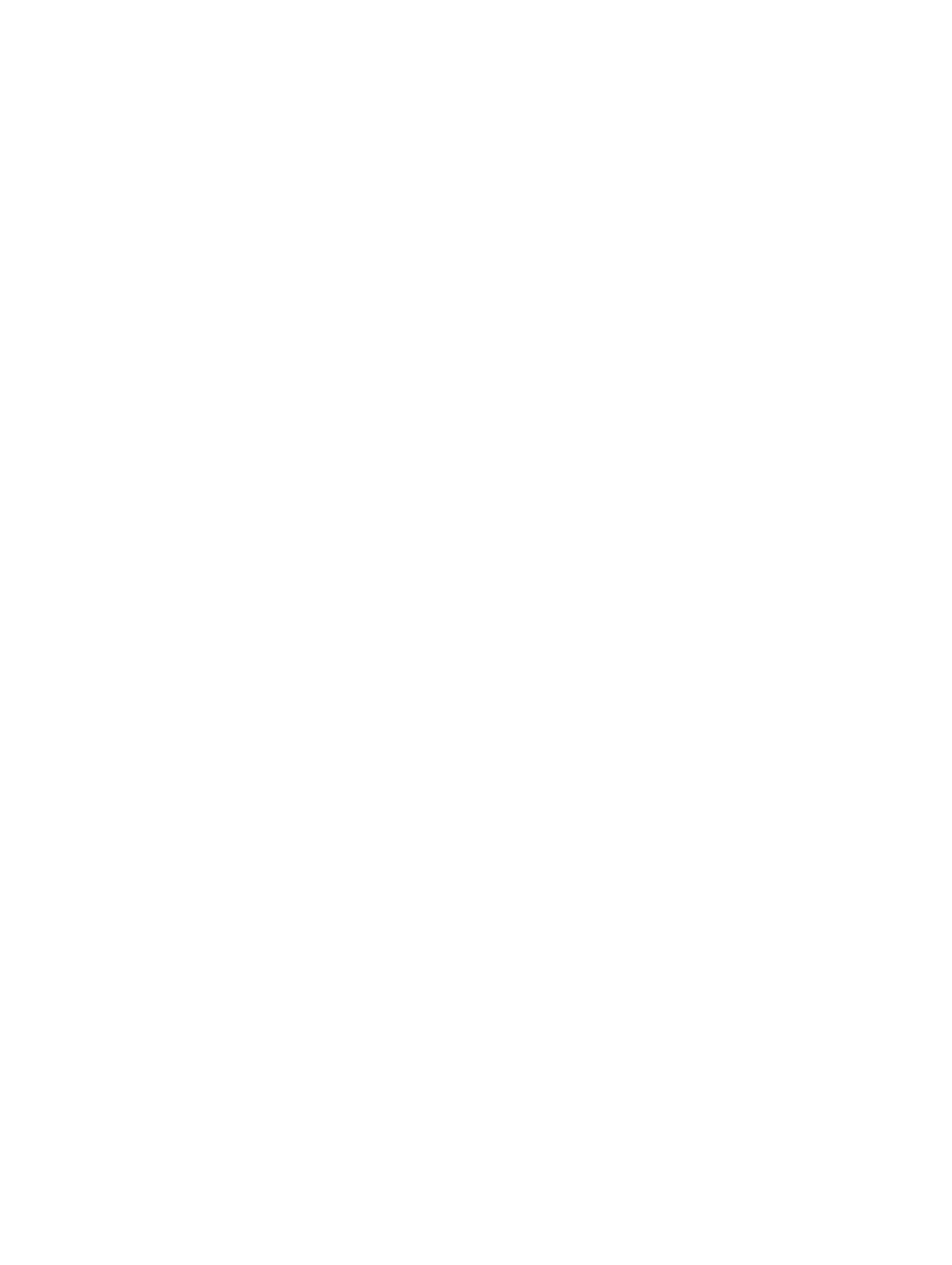 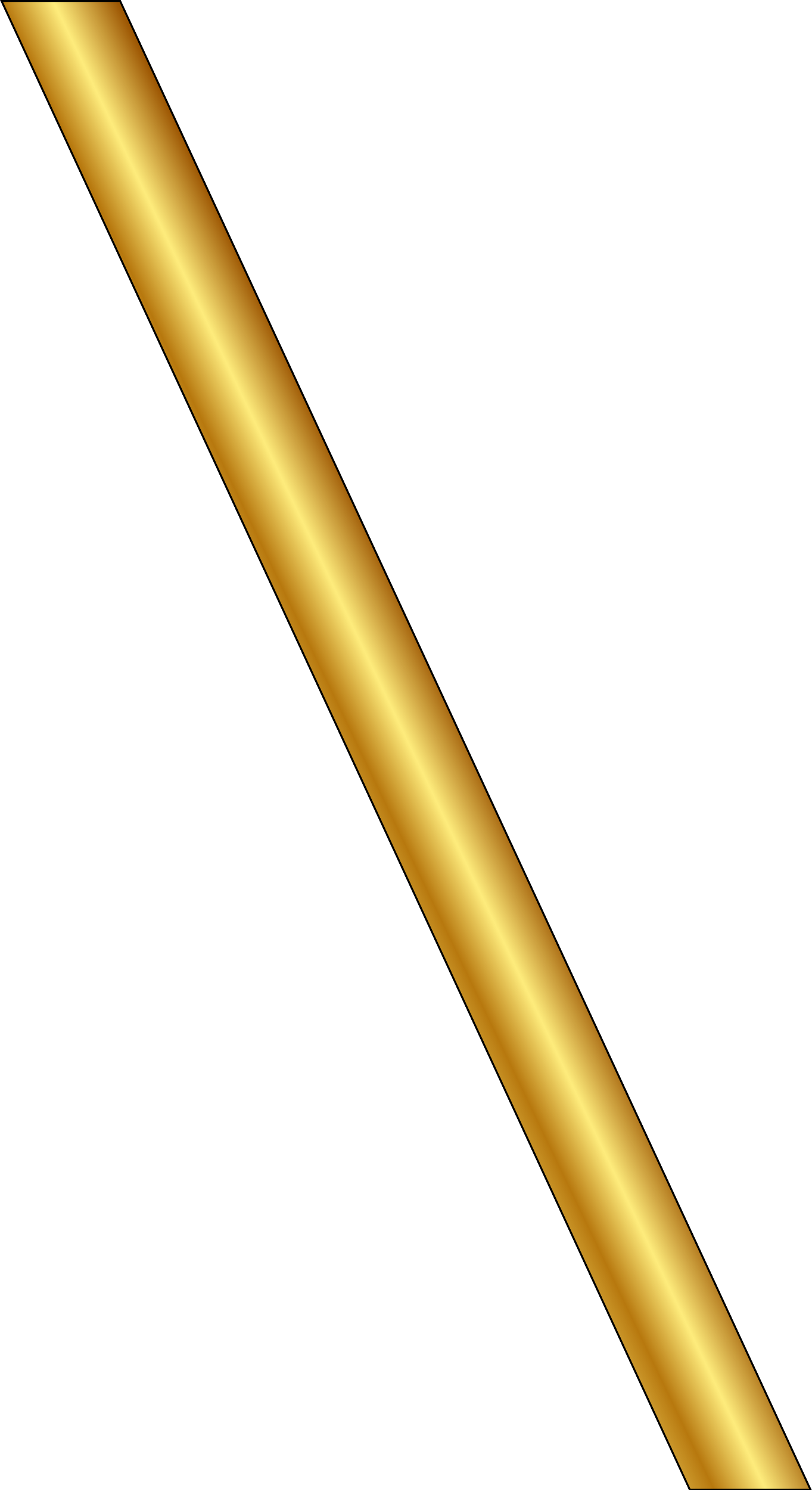 Dezavantaje
Investitie mare

Nu sunt lichide
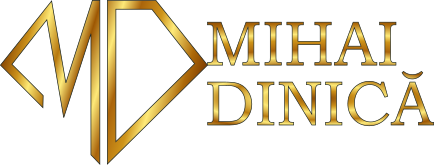 www.mihaidinica.ro
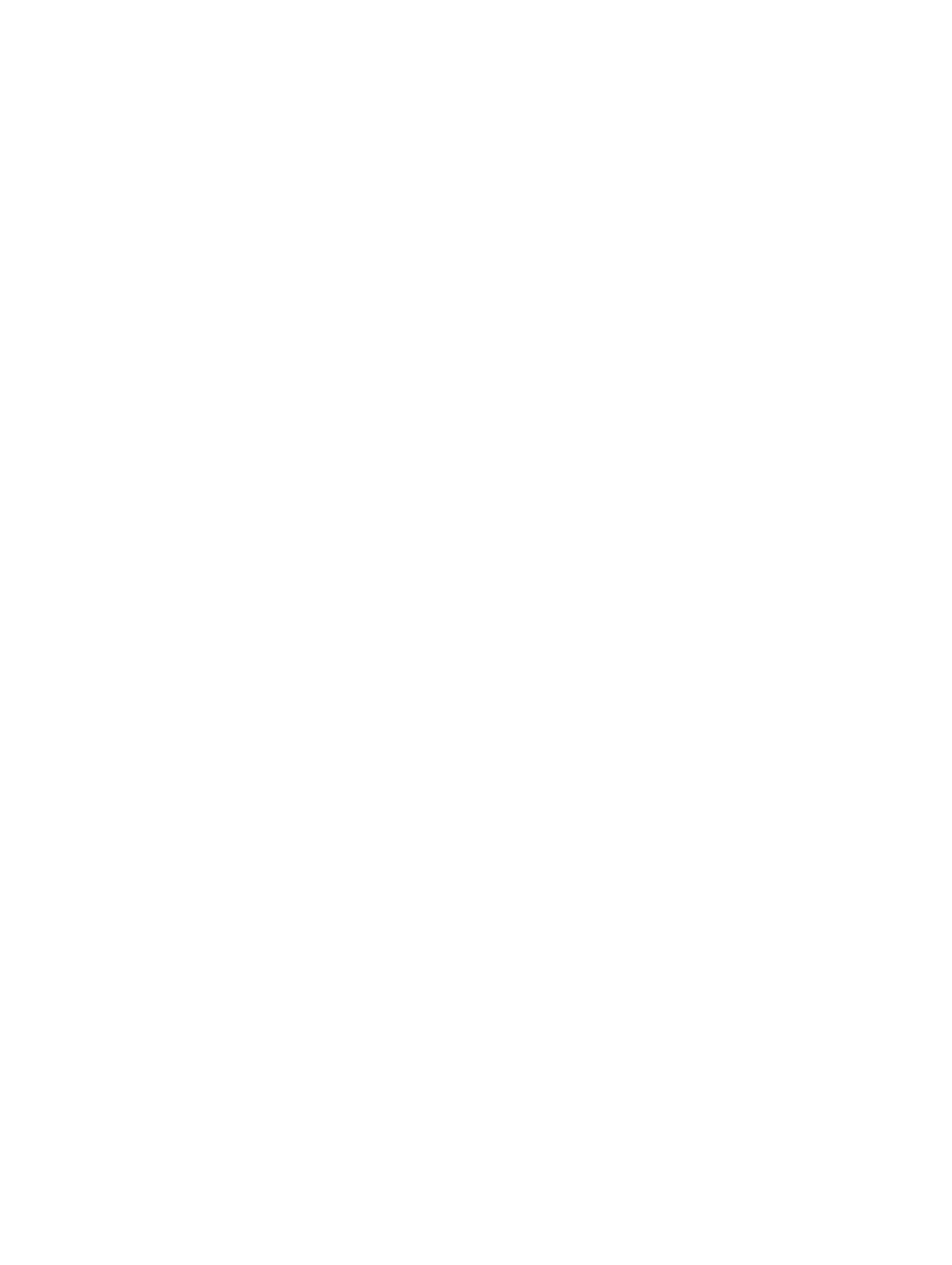 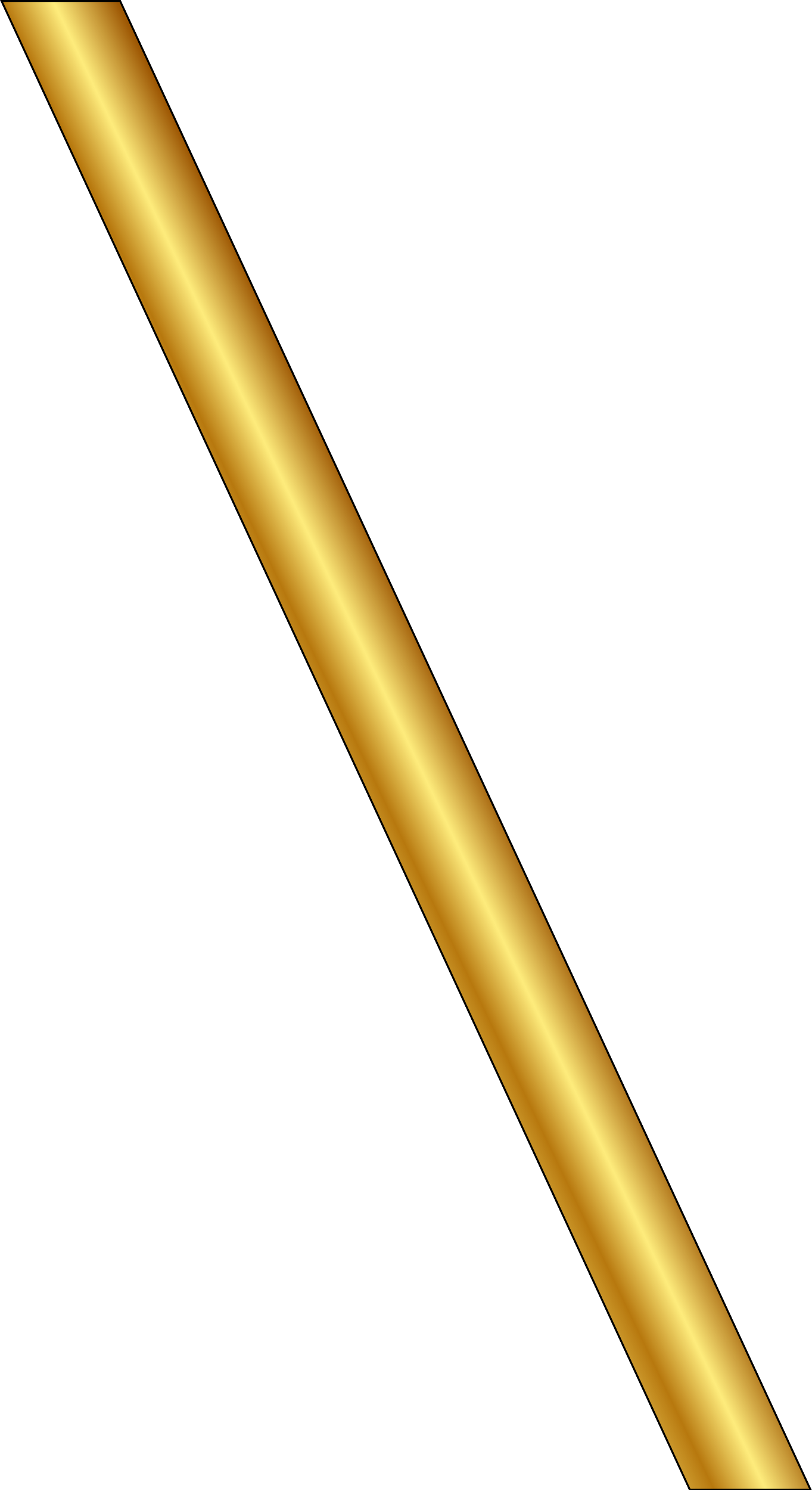 Modalitati de investitie:
Cu cashflow lunar

Fara cashflow
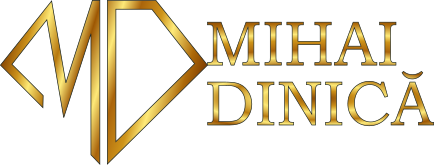 www.mihaidinica.ro
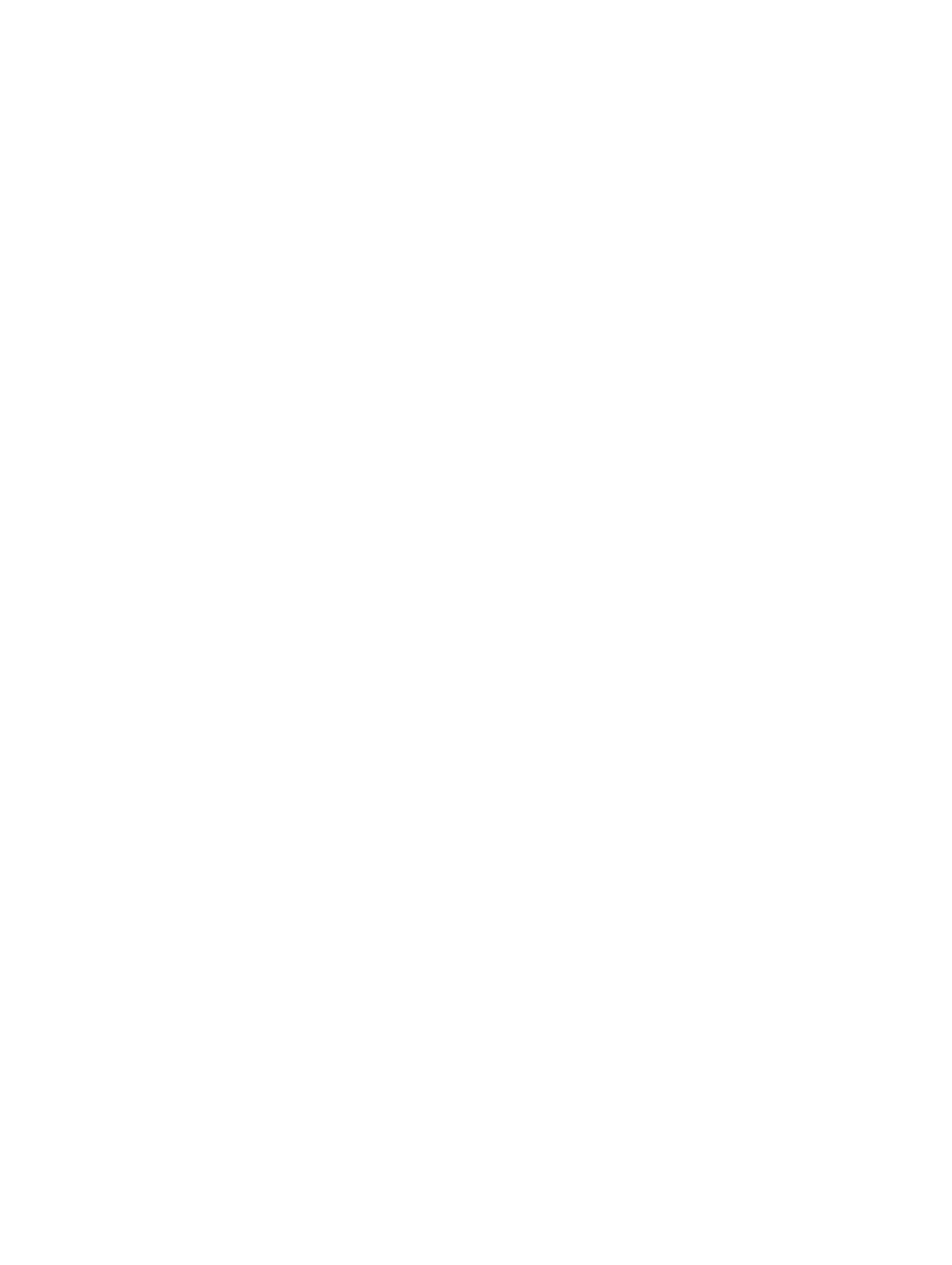 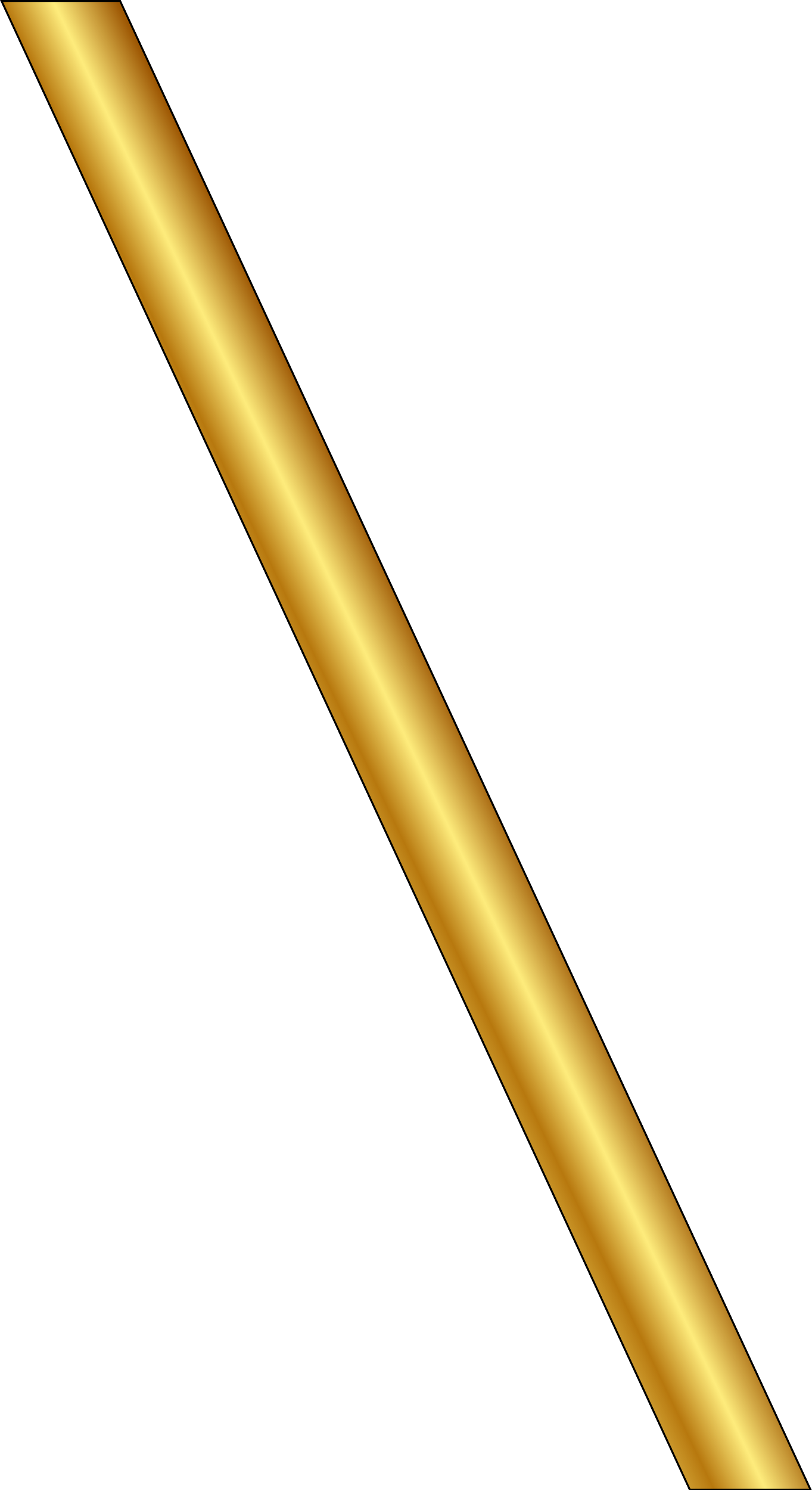 Calculul randamentului:
Randament  la cash = [((chiria – cheltuieli) *12)/cost achizitie]*100
      la credit = {[(Chiria lunara – rata lunara - cheltuieli)*12]/investitia facuta }*100
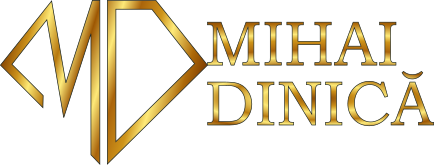 www.mihaidinica.ro
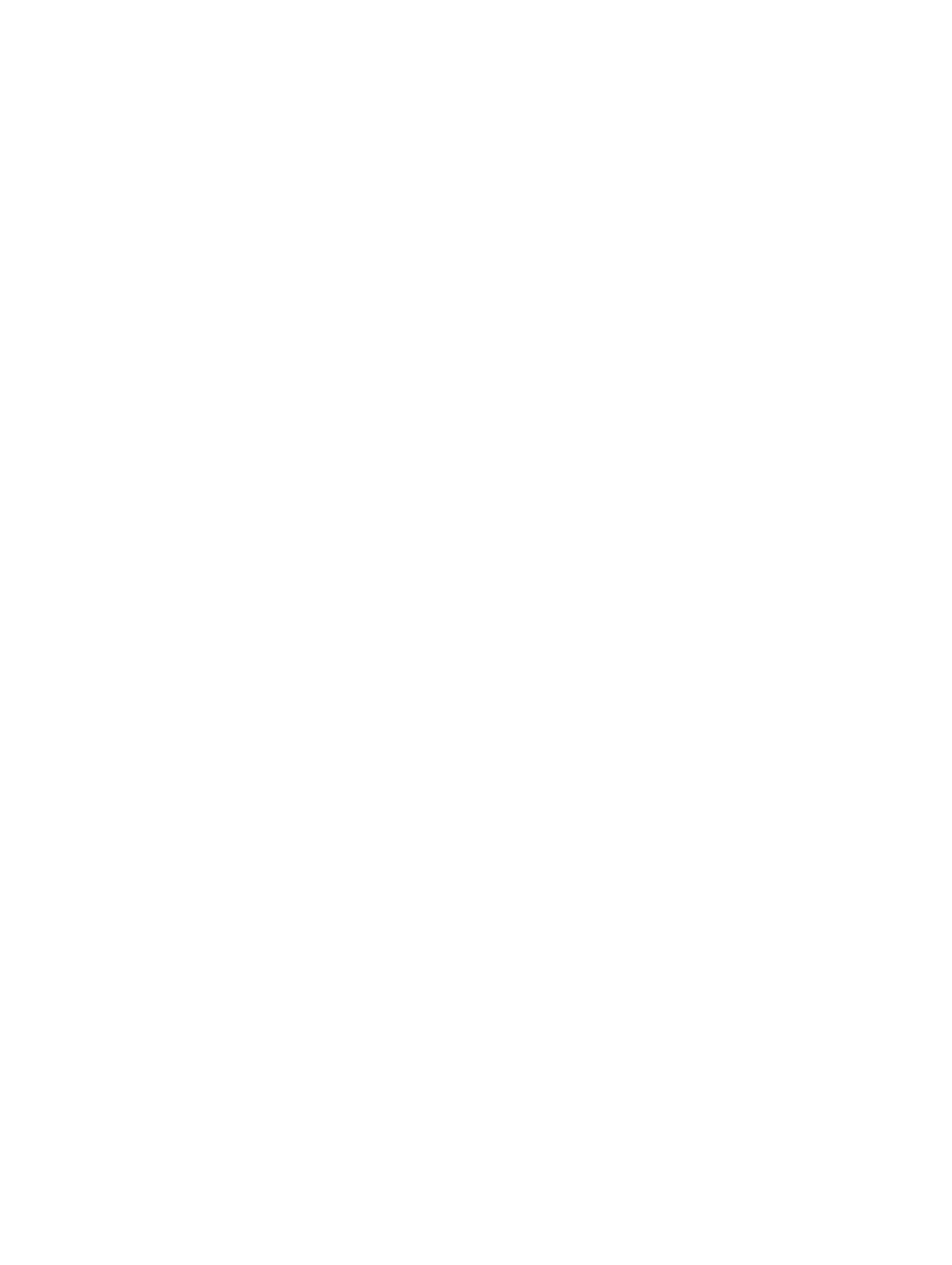 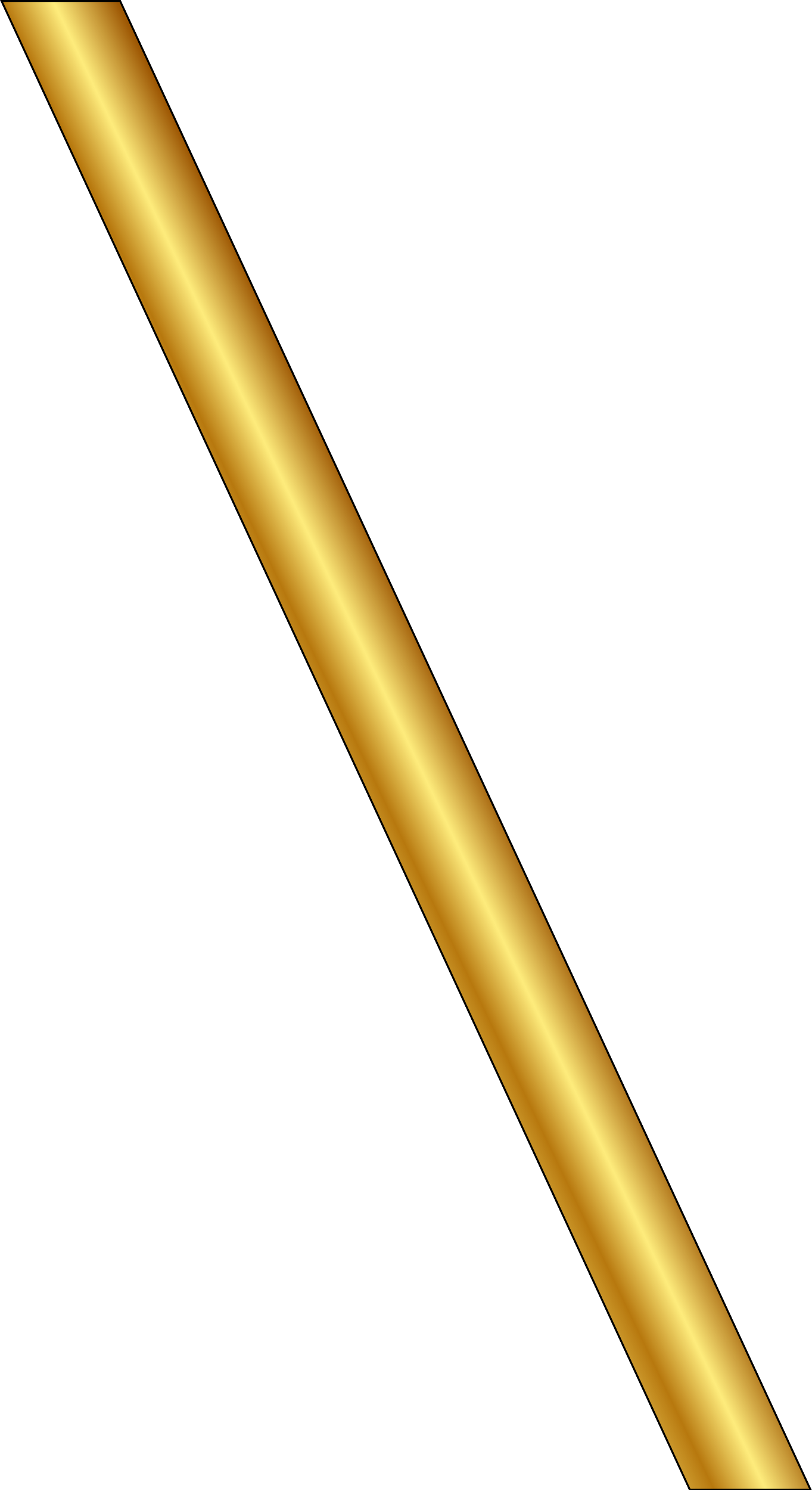 Q&A
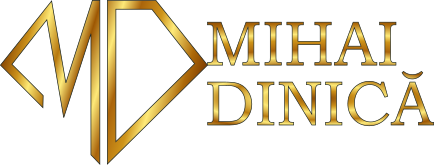 www.mihaidinica.ro